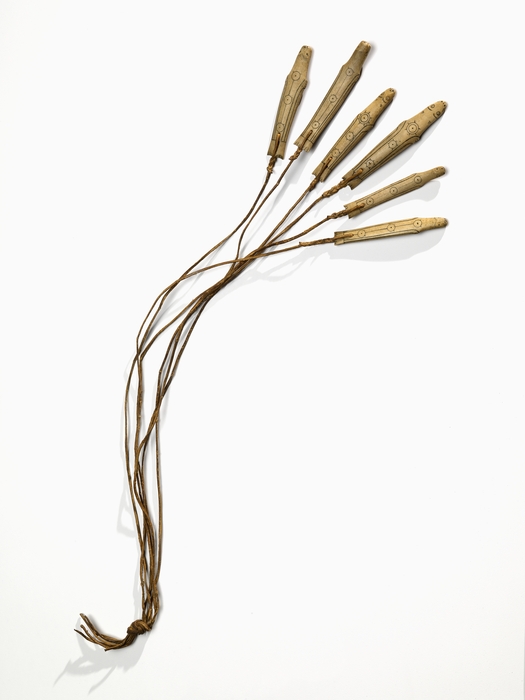 Christine
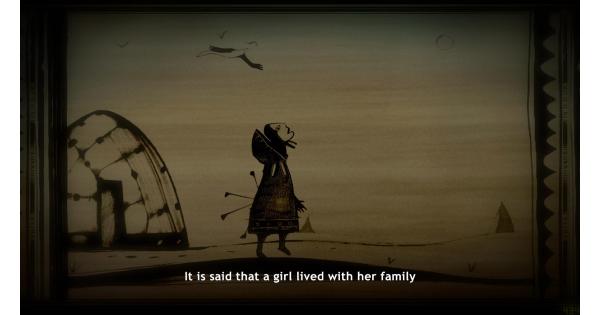 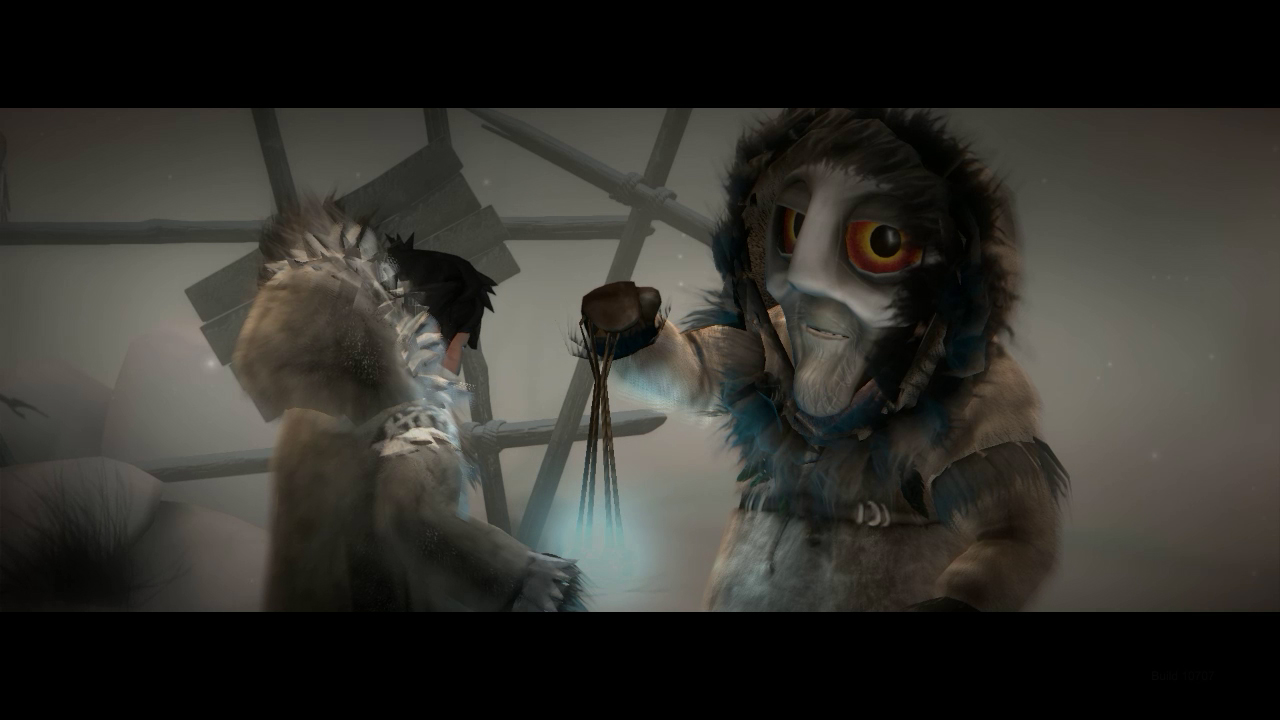 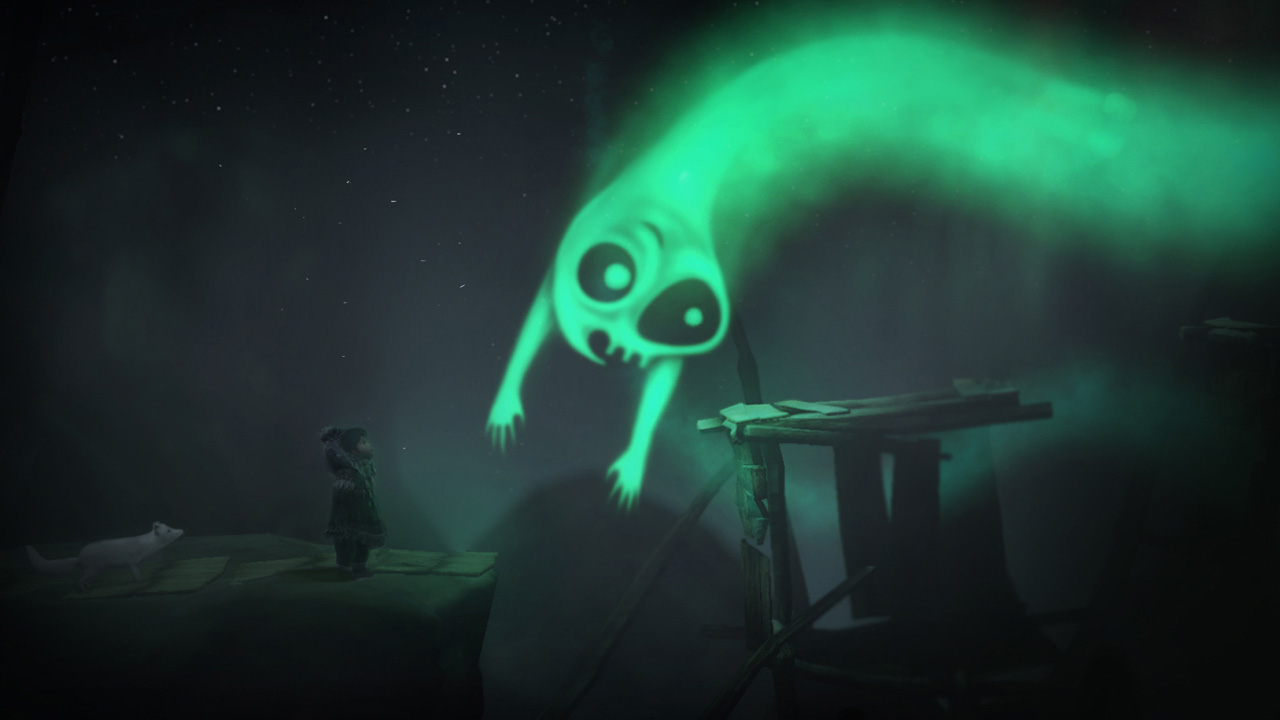 Horteur
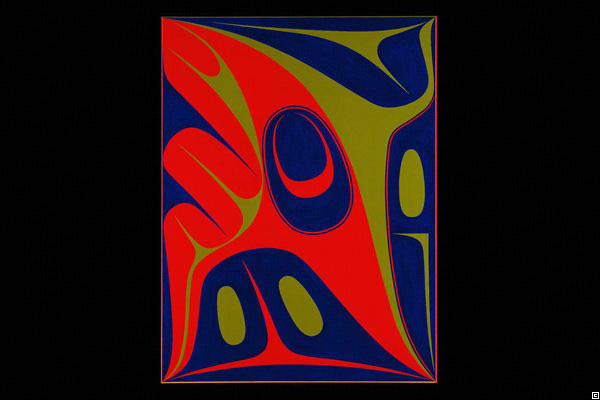 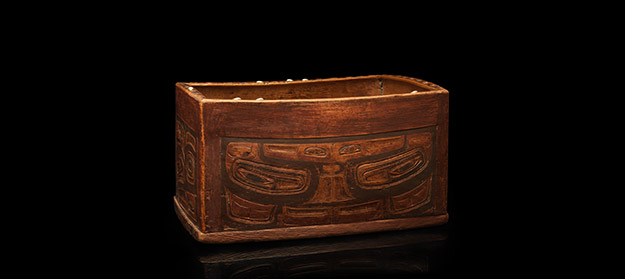 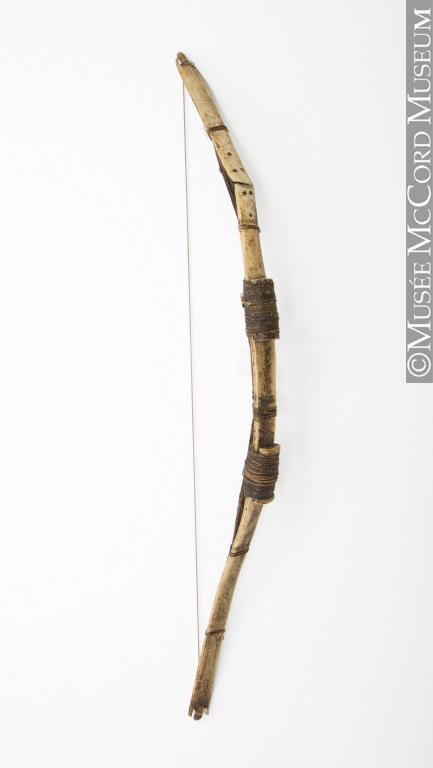 McNab
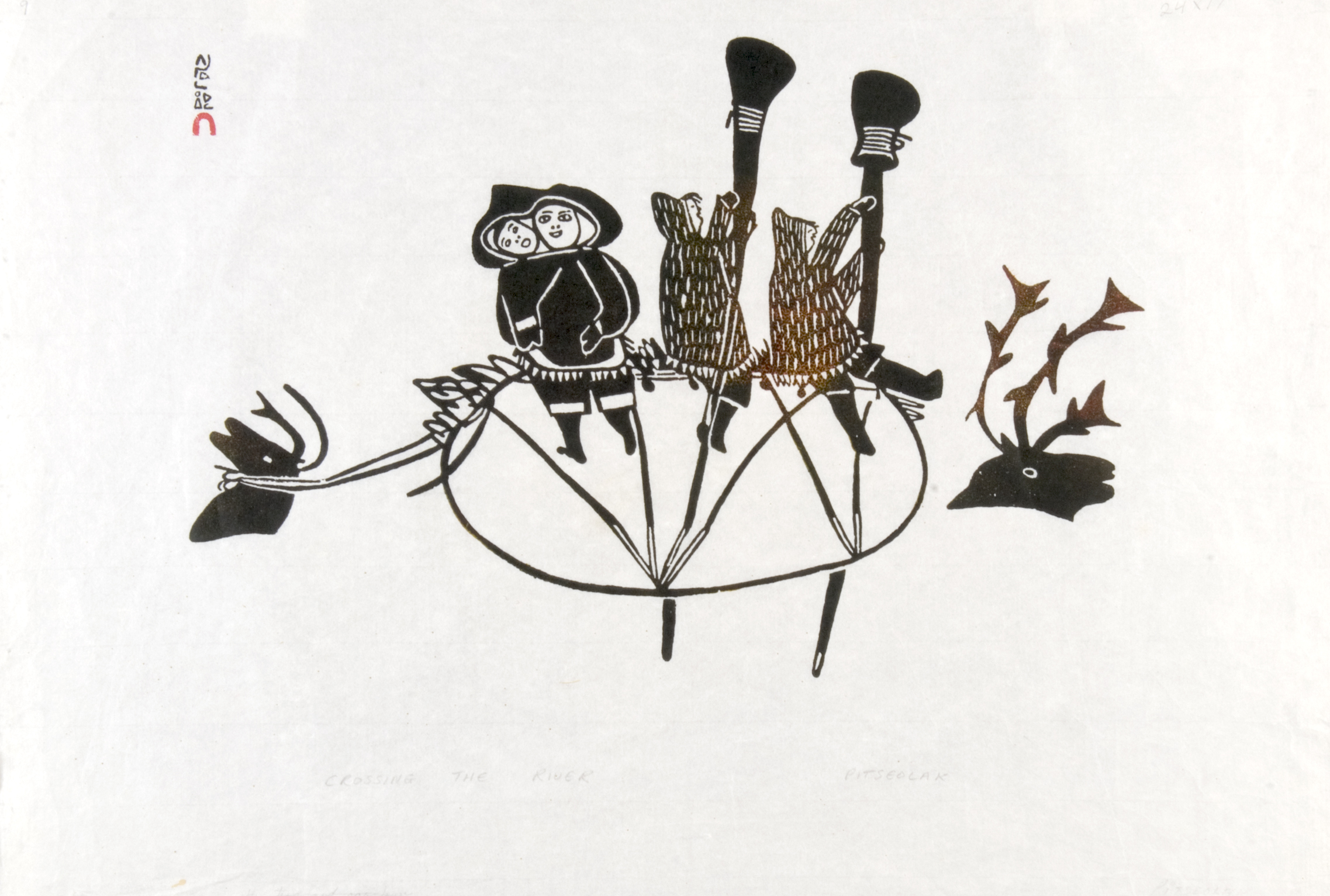 Munson
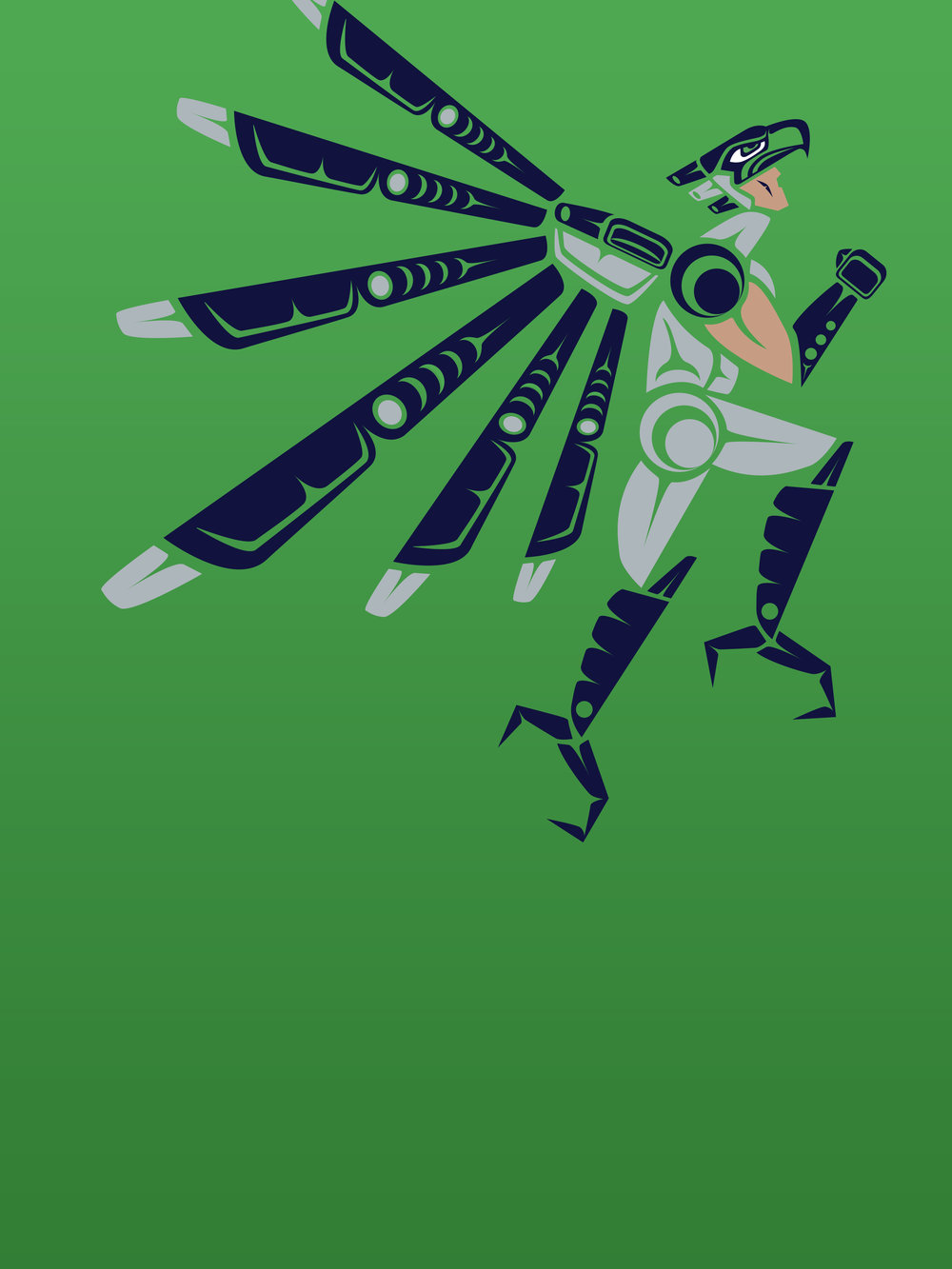 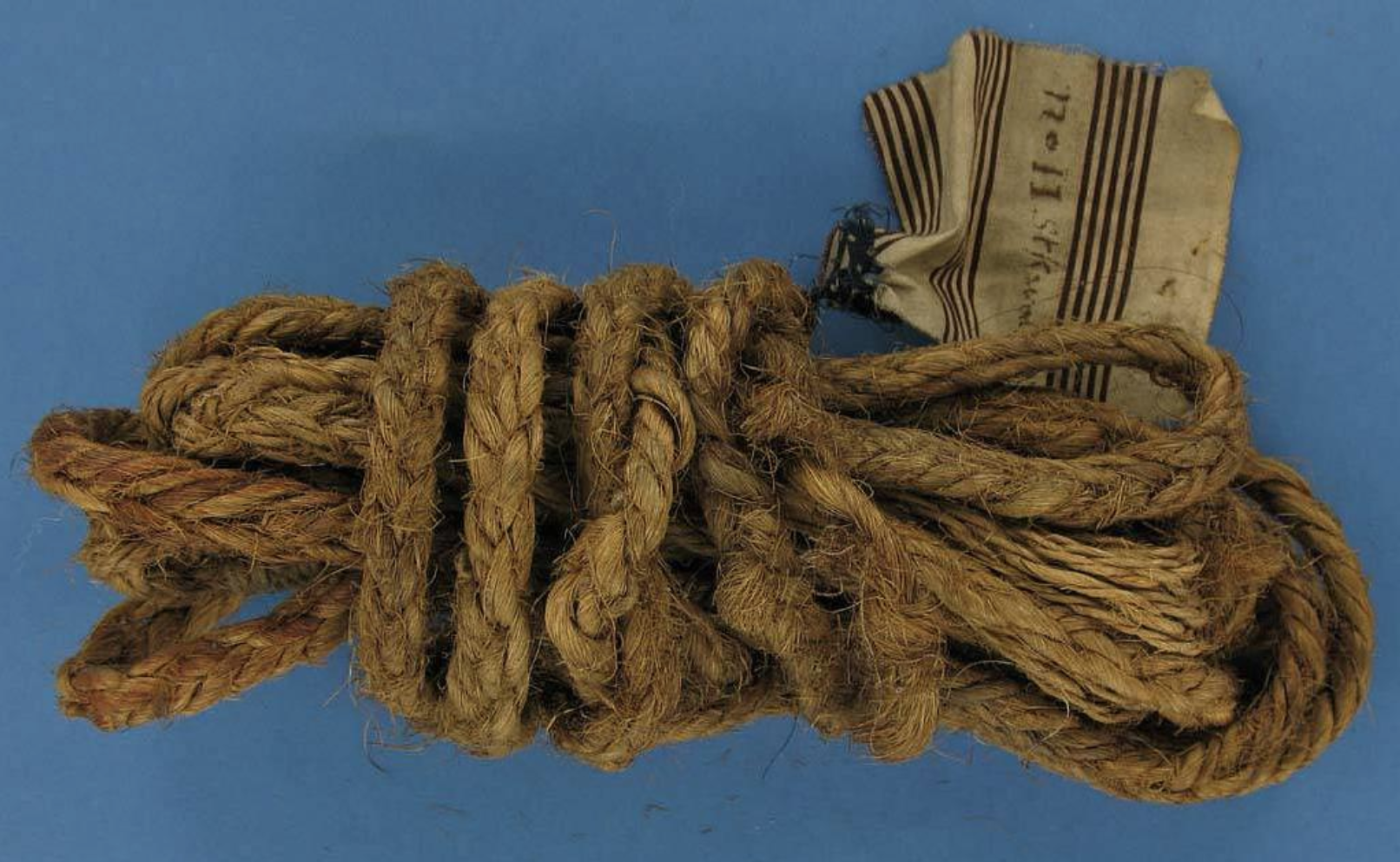 Pagan
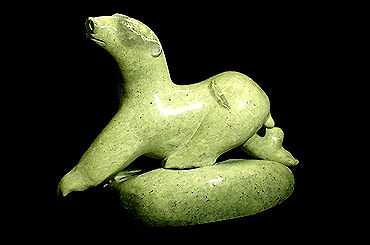 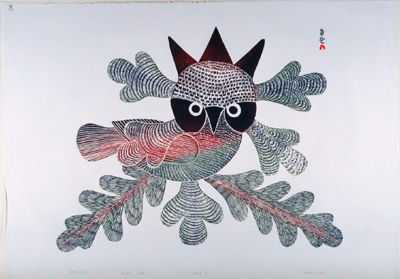 Fox
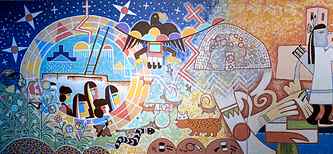 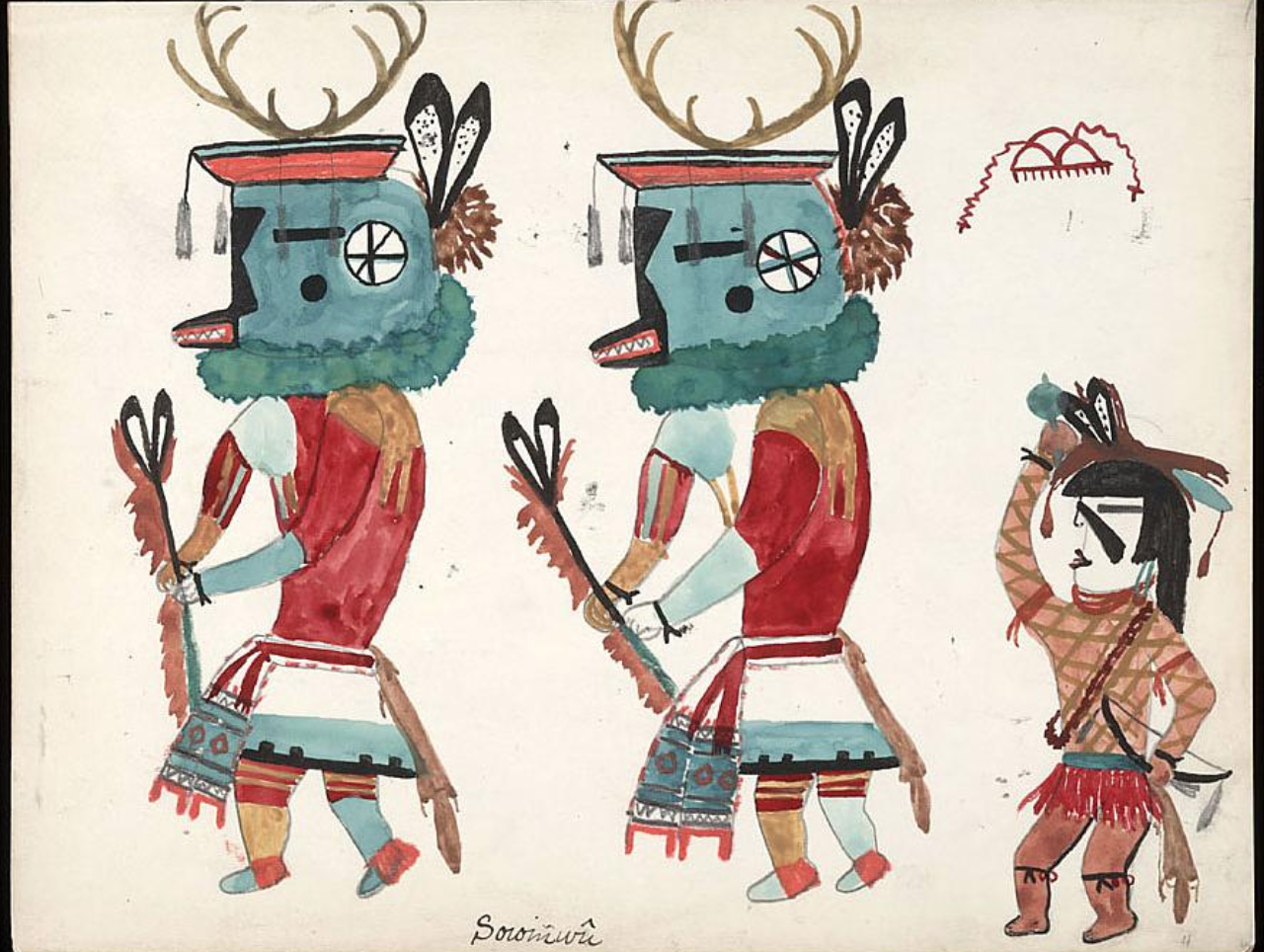 http://www.tfaoi.com/aa/8aa/8aa31.htm
Webber
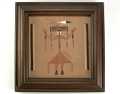 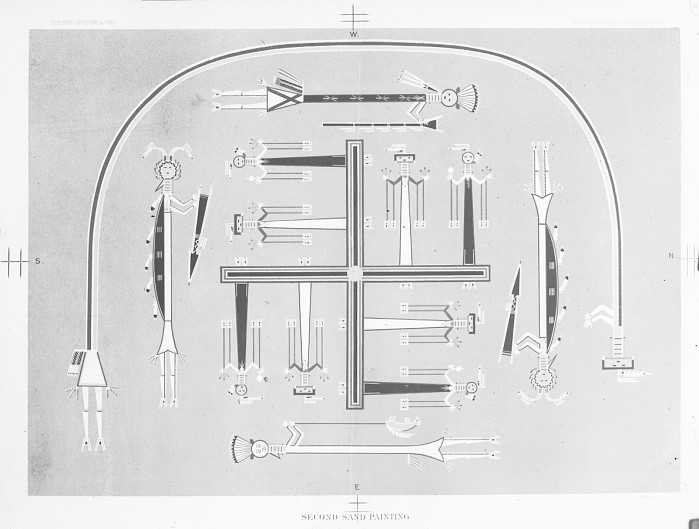 Burnham
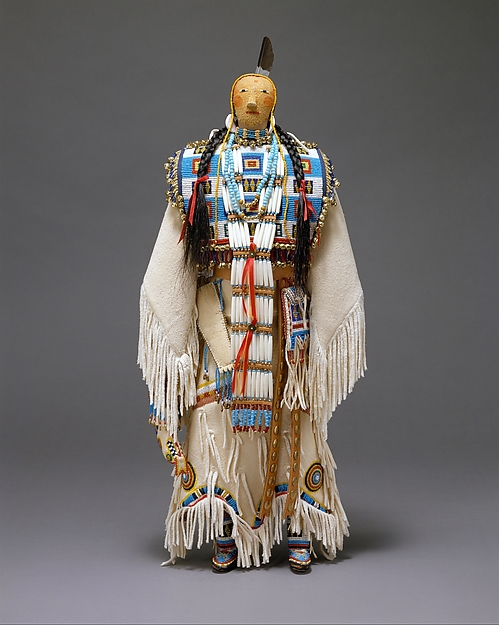 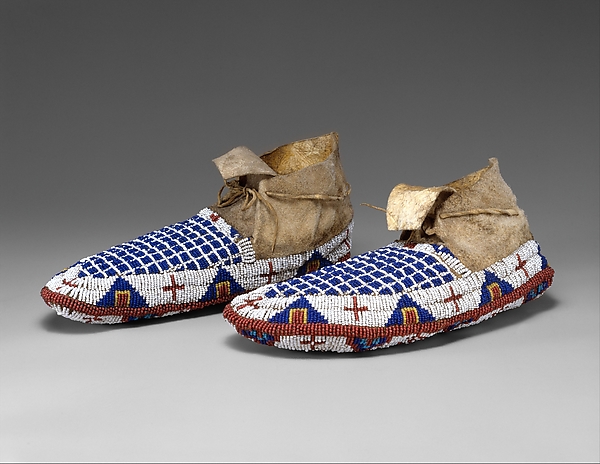 Heyda
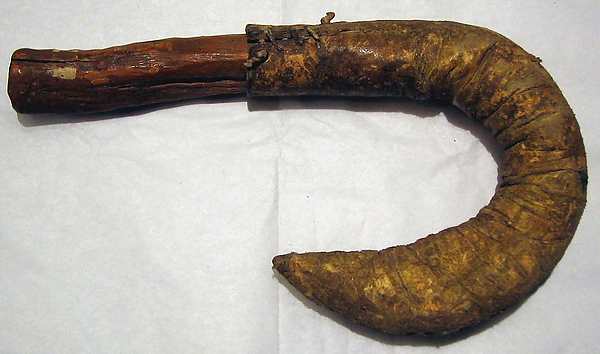 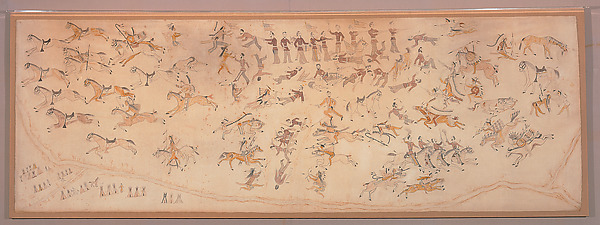 Gonsalves
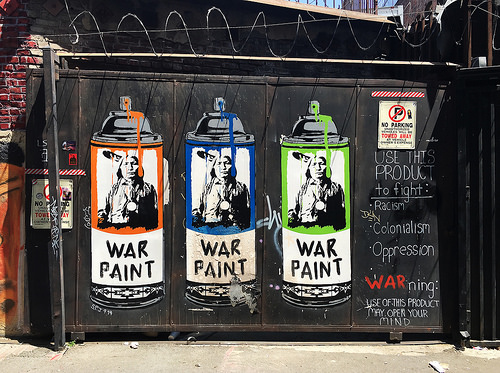 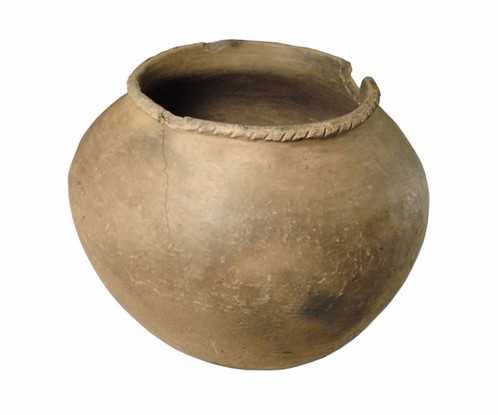 Moriarty
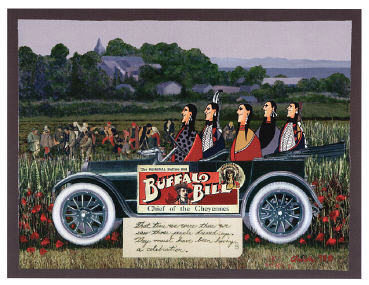 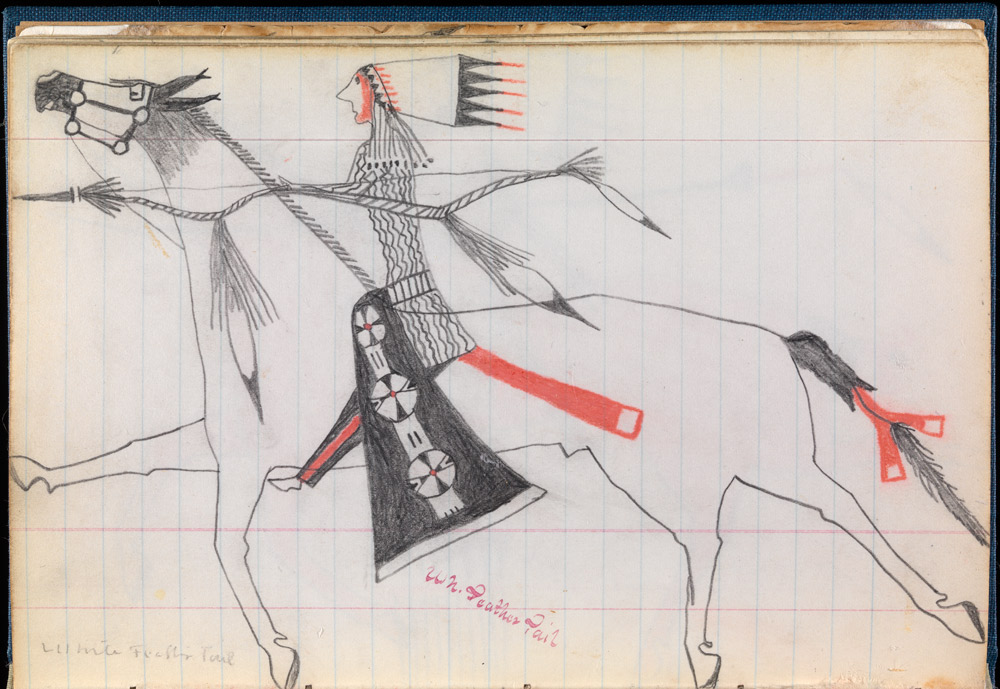 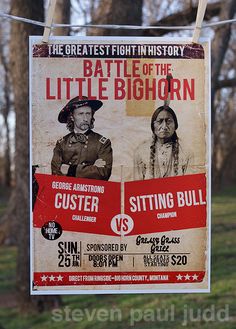 Ng
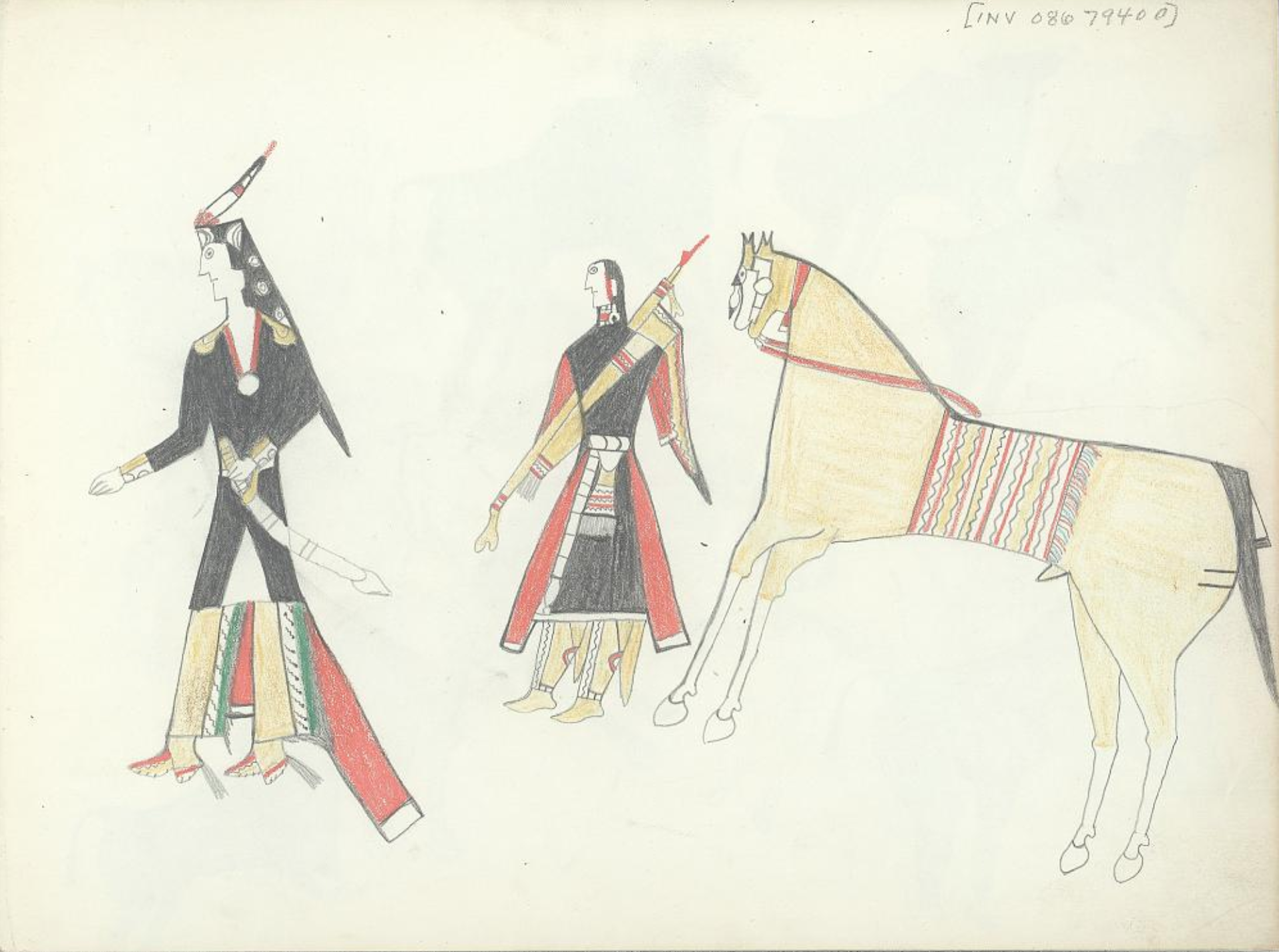 Sauro
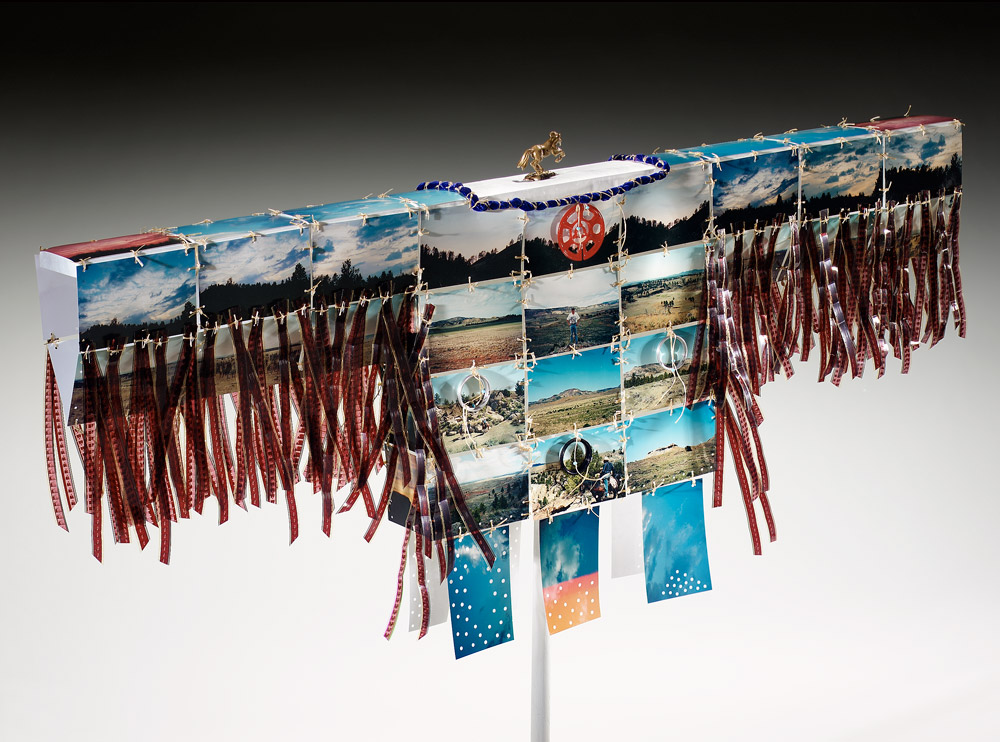 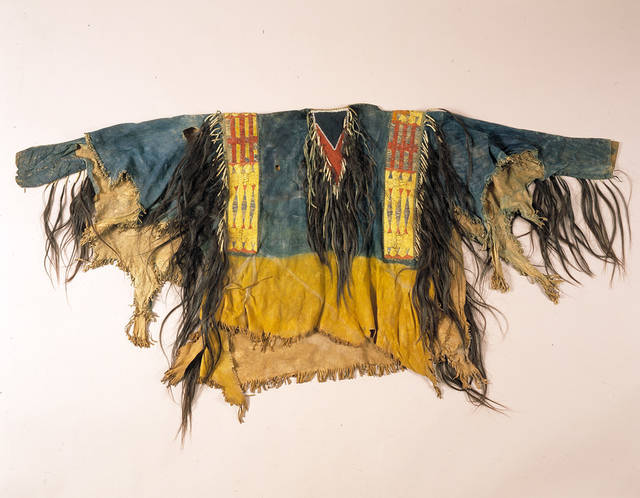 Ullah
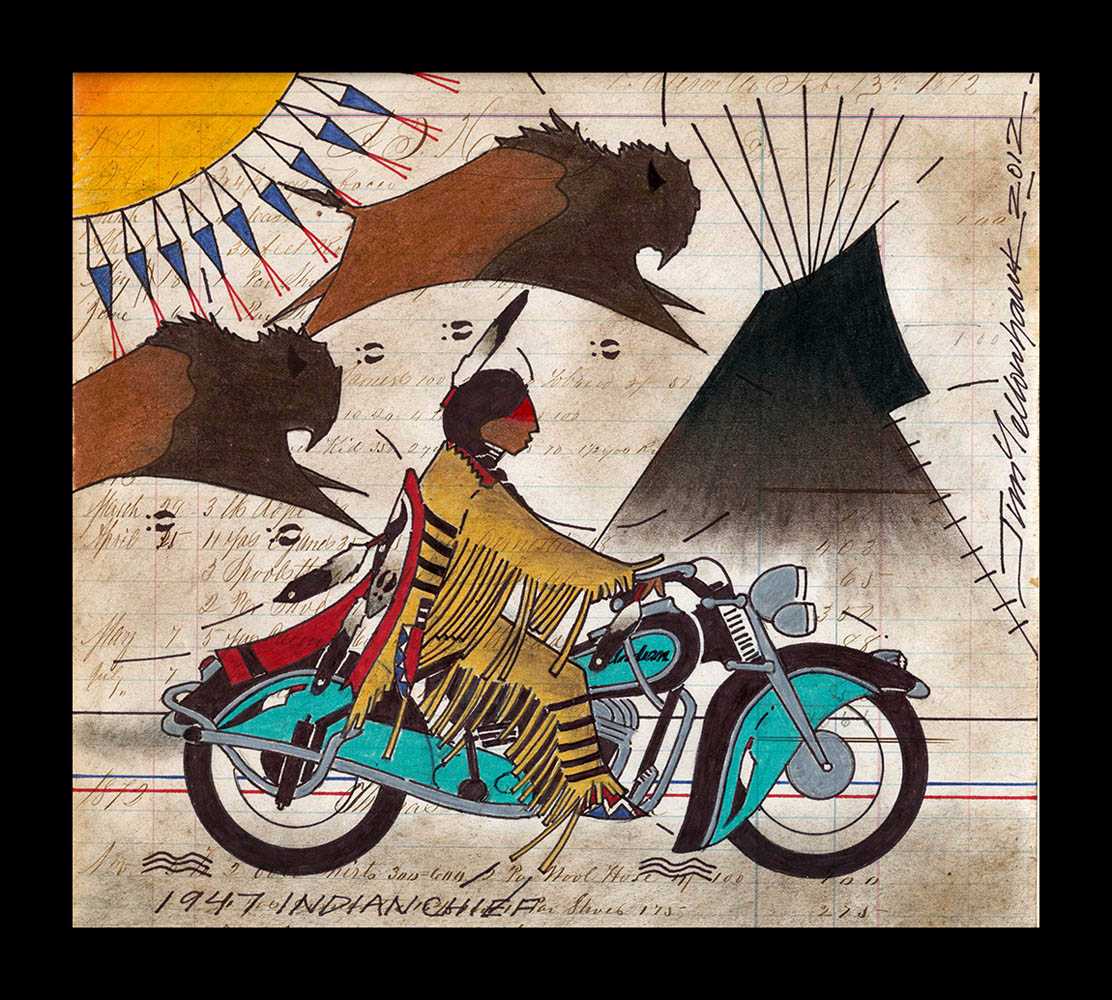 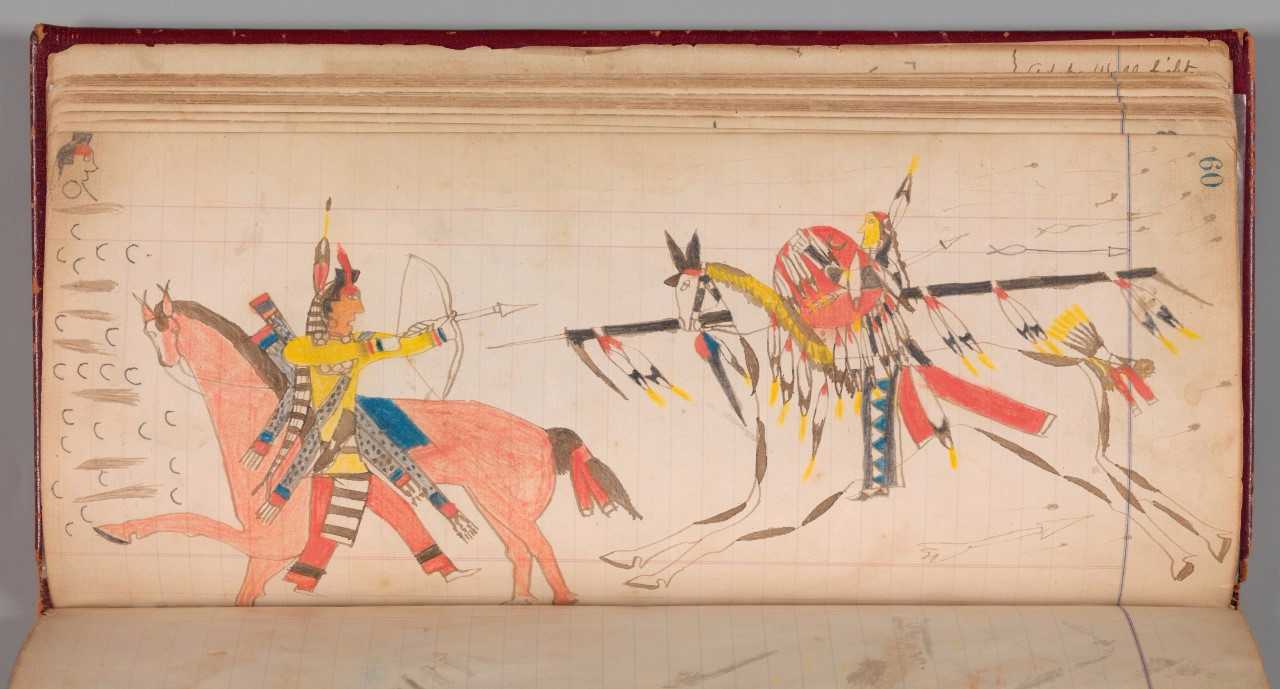 Mladnich
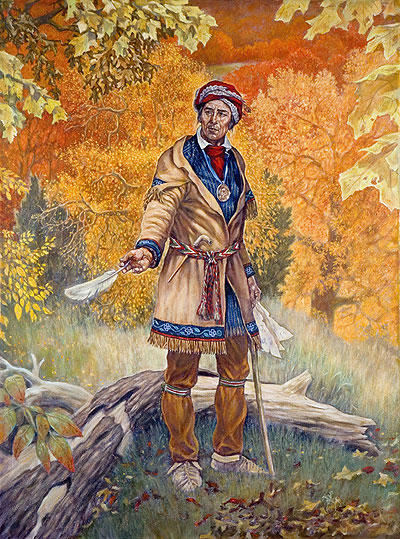 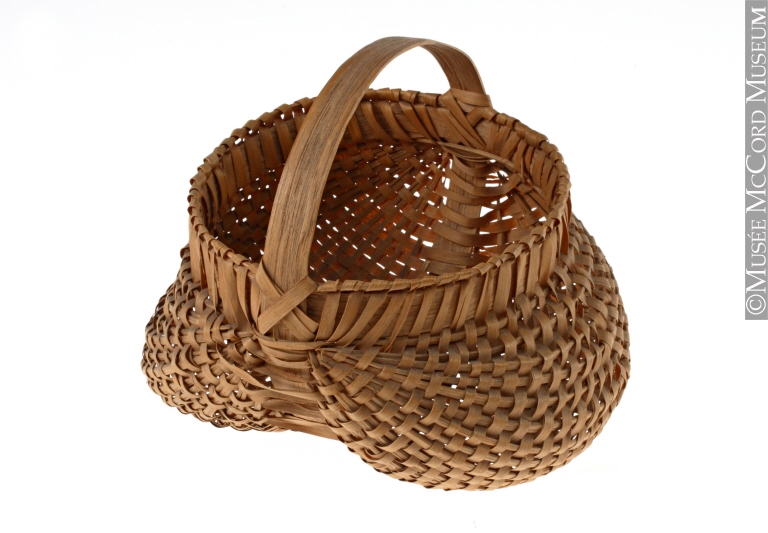 Prescott
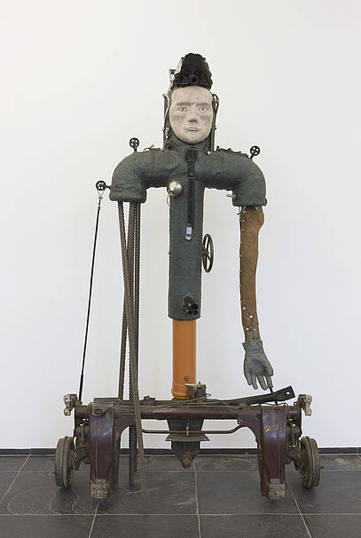 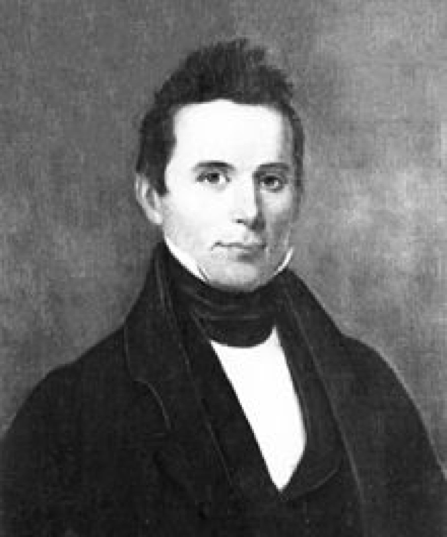 Benziger
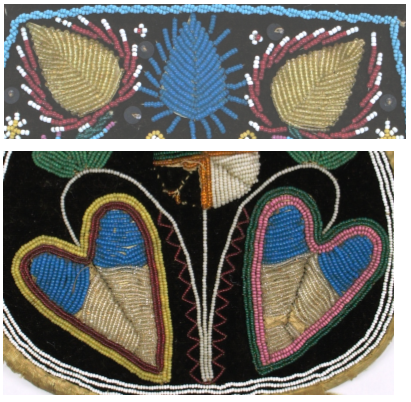 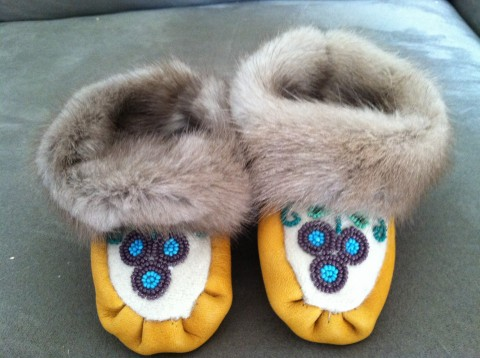 Buffington
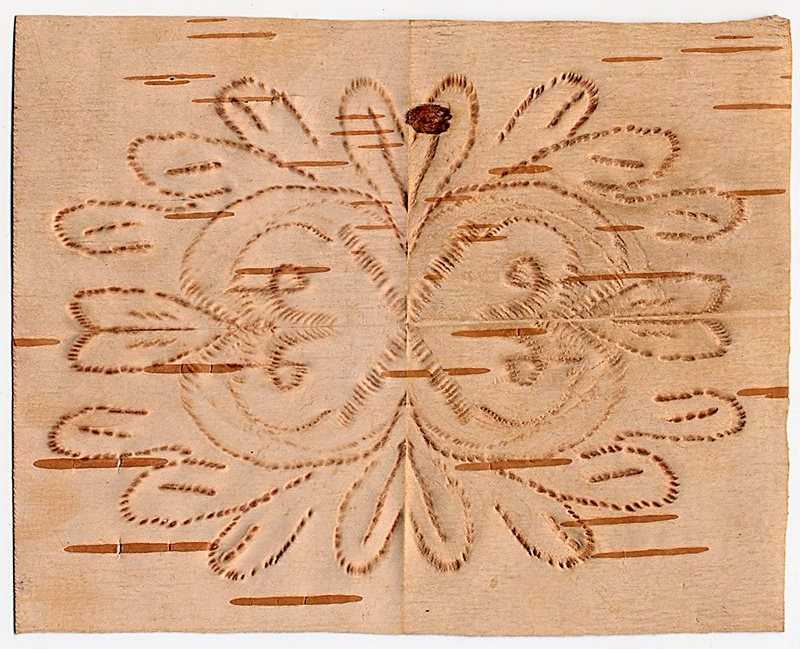 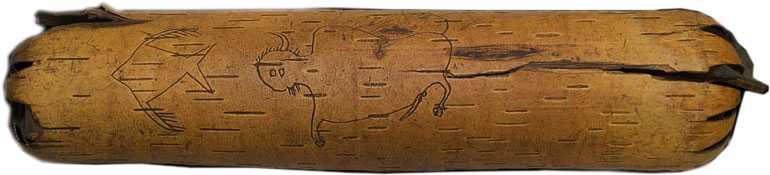 Dorthe
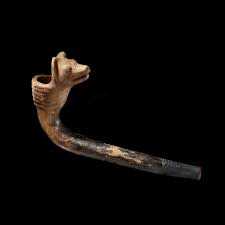 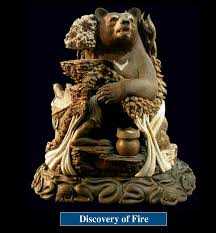 Jennette
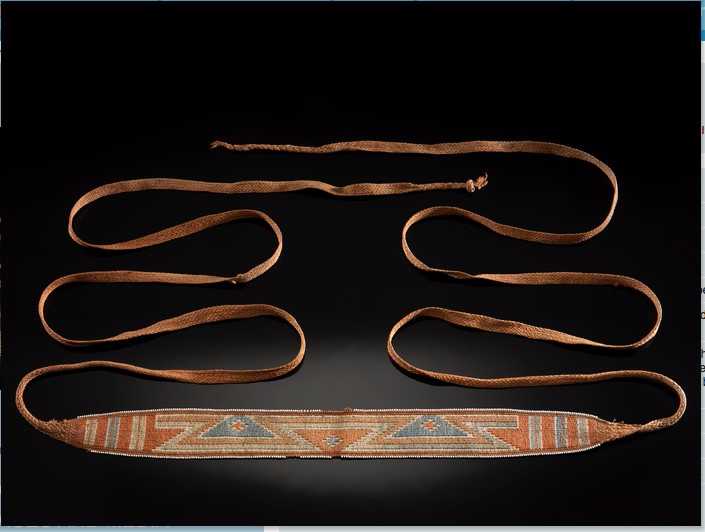 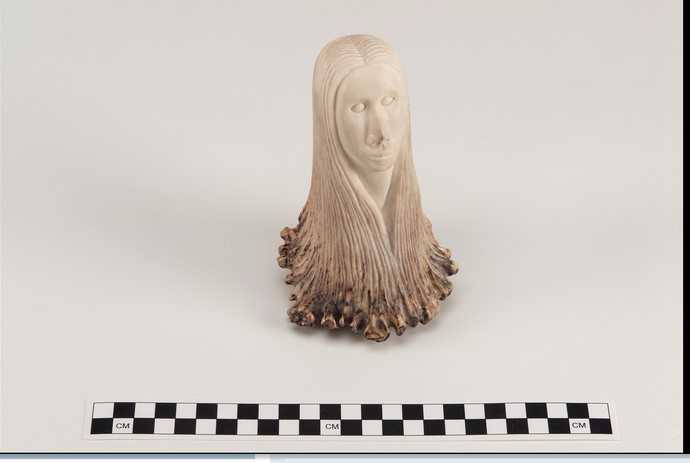 Kimler
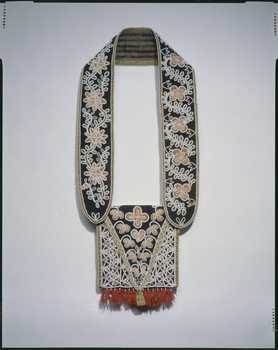 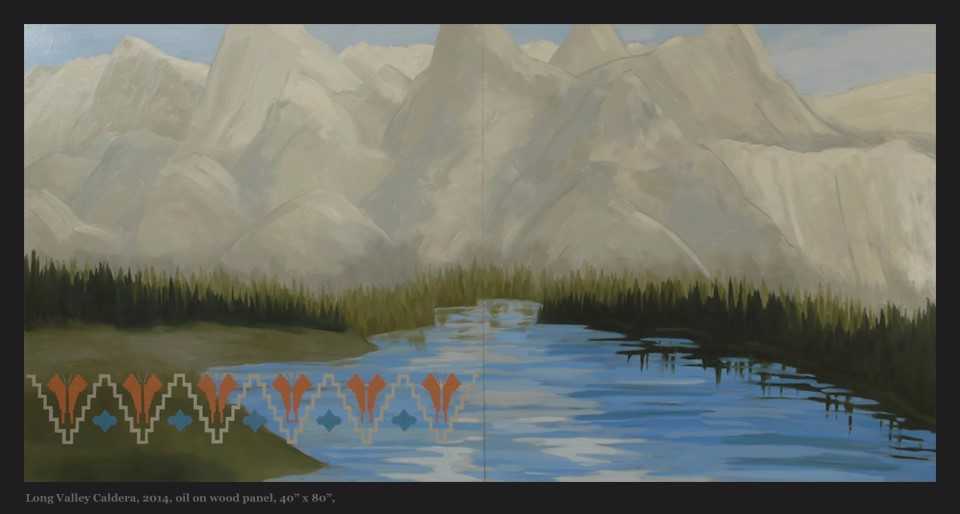 McCurdy
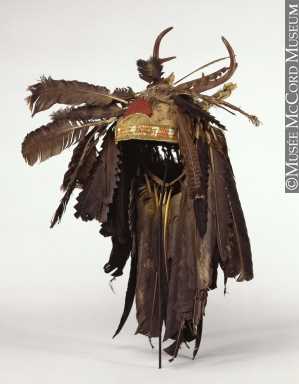 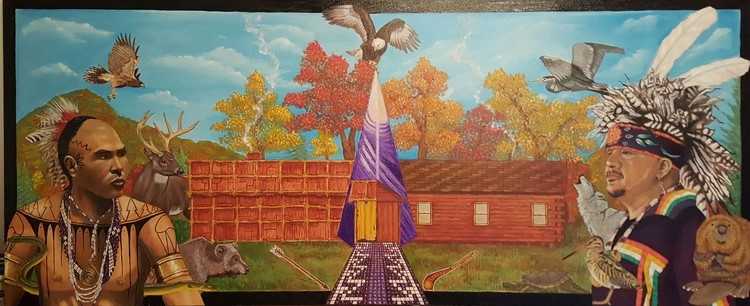 Porter
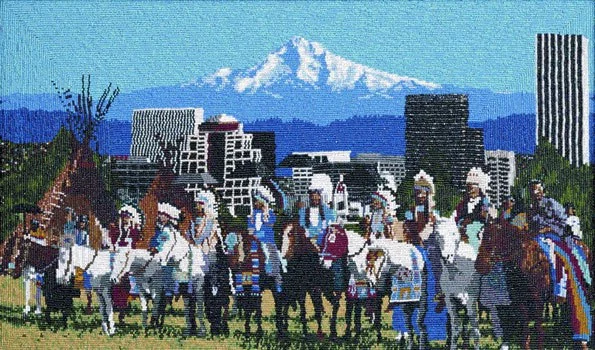 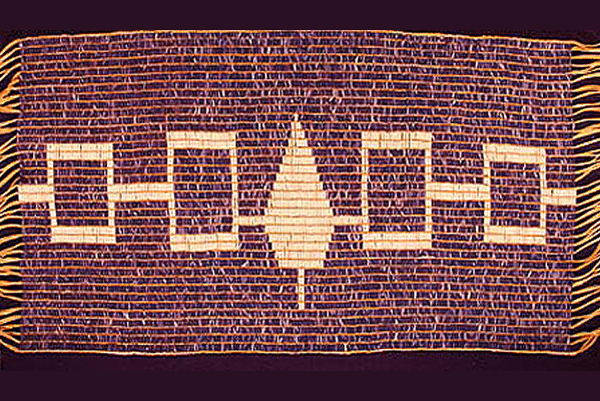 Russell
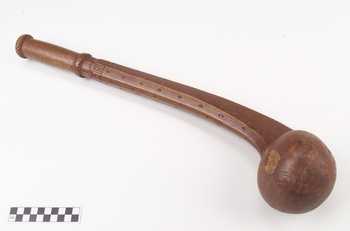 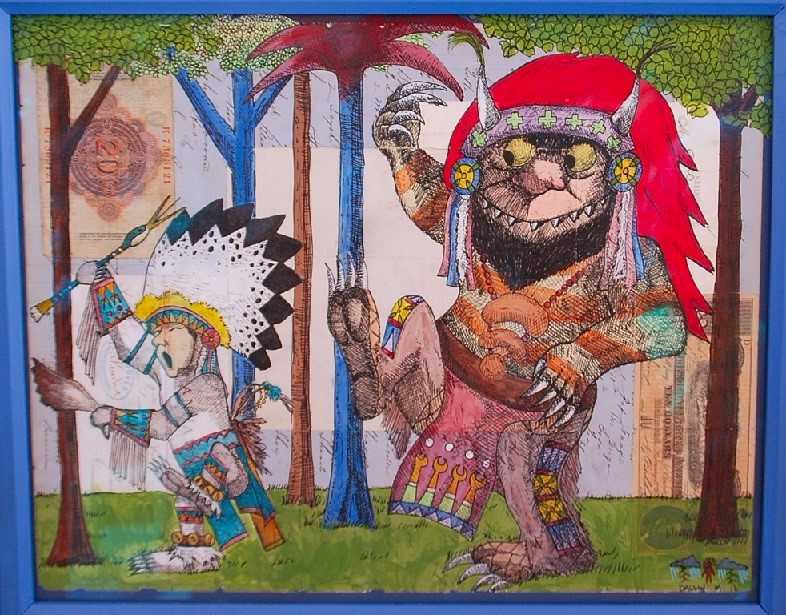 Scott
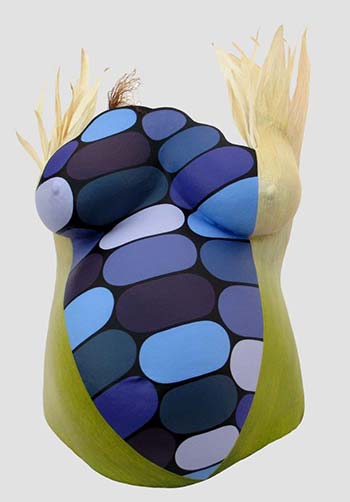 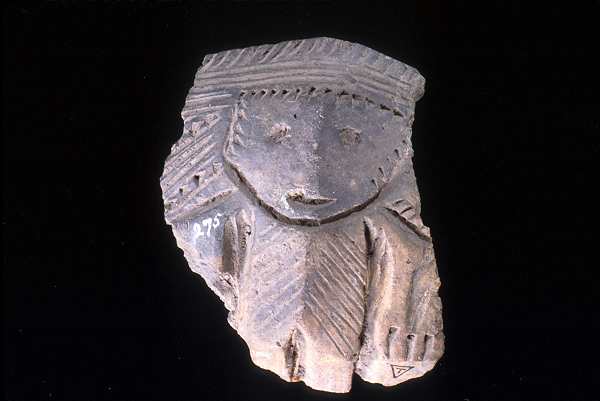 Siudy
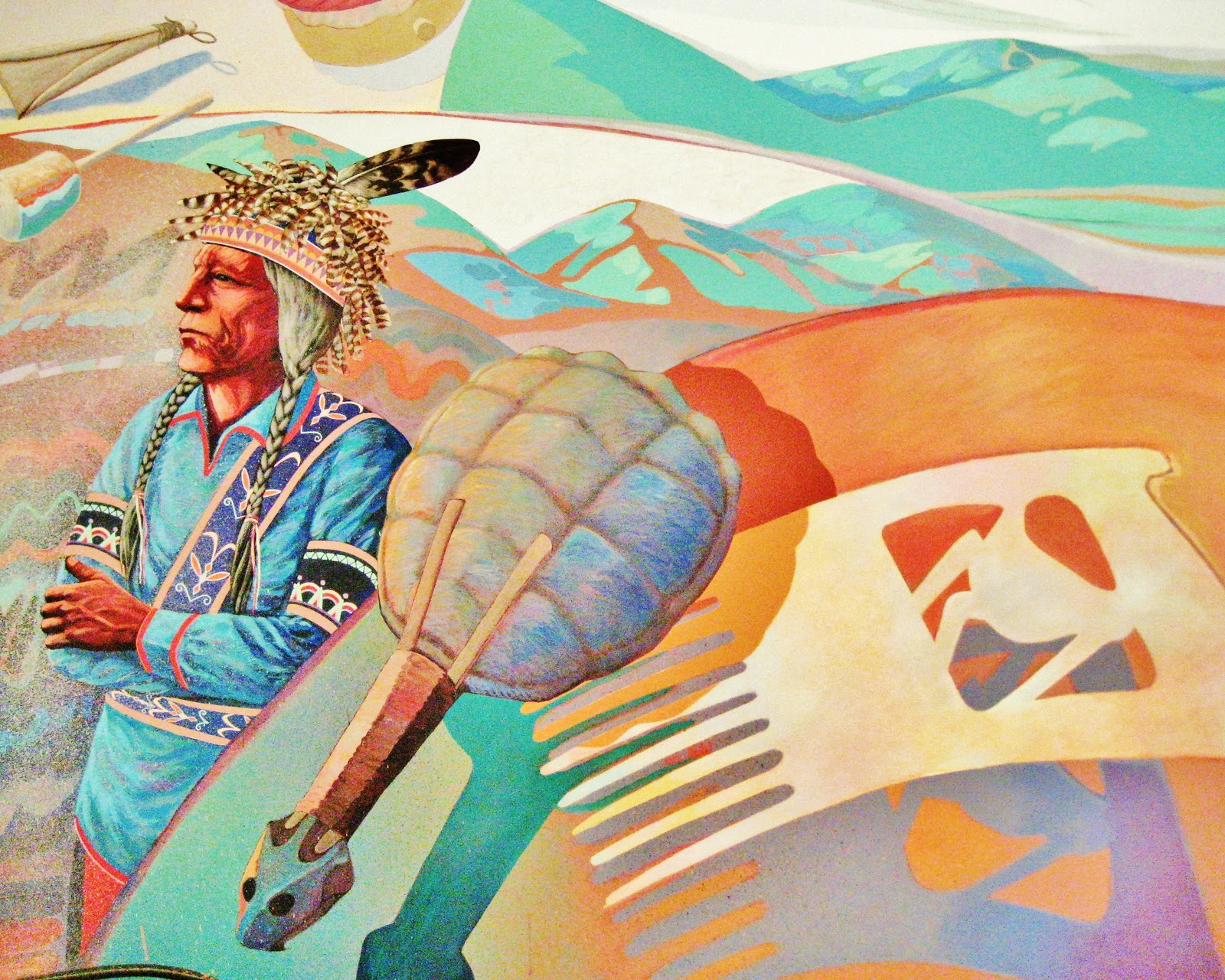 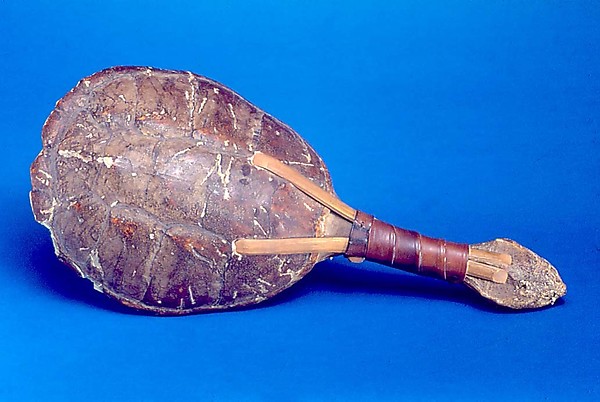 Antoine
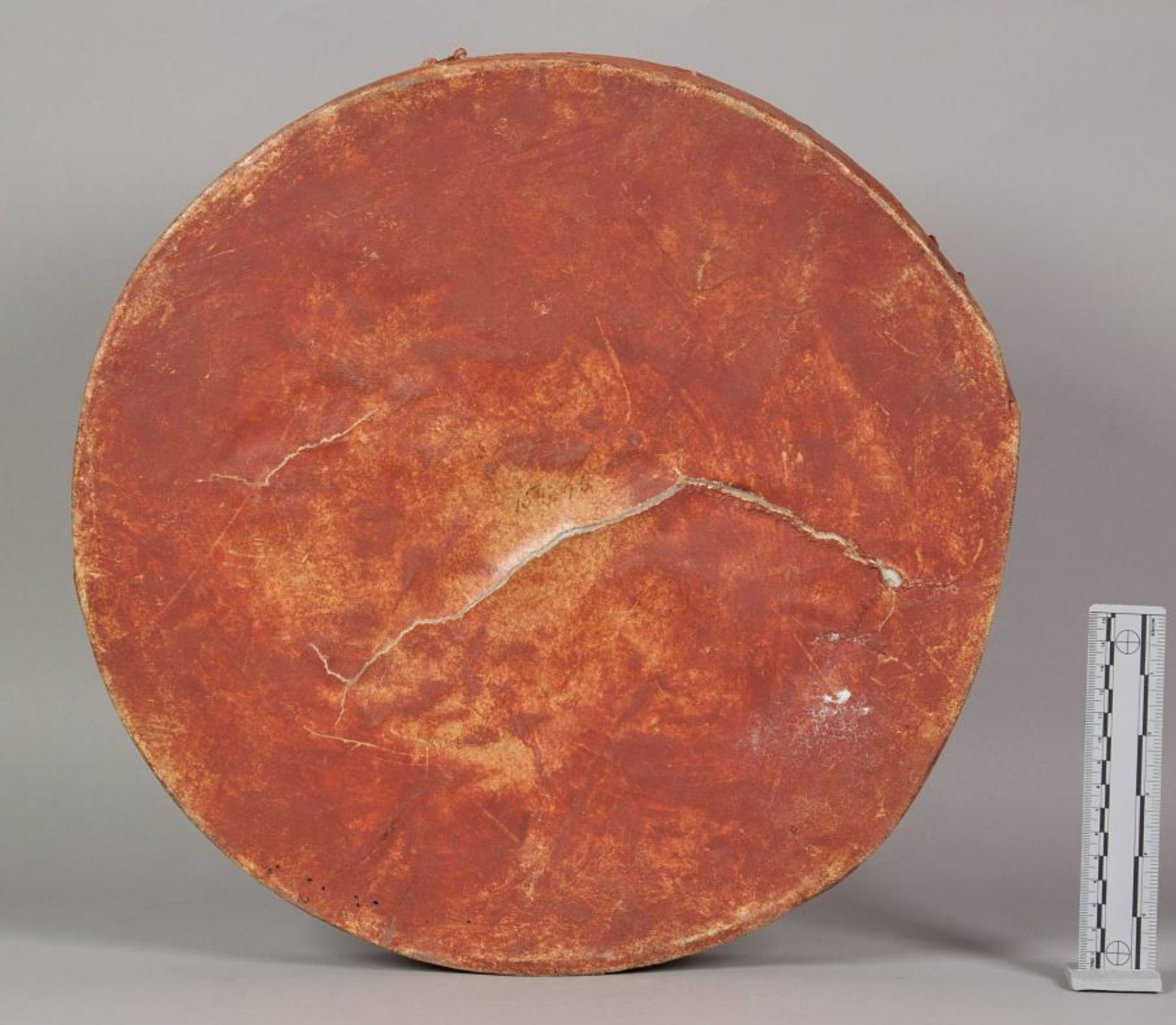 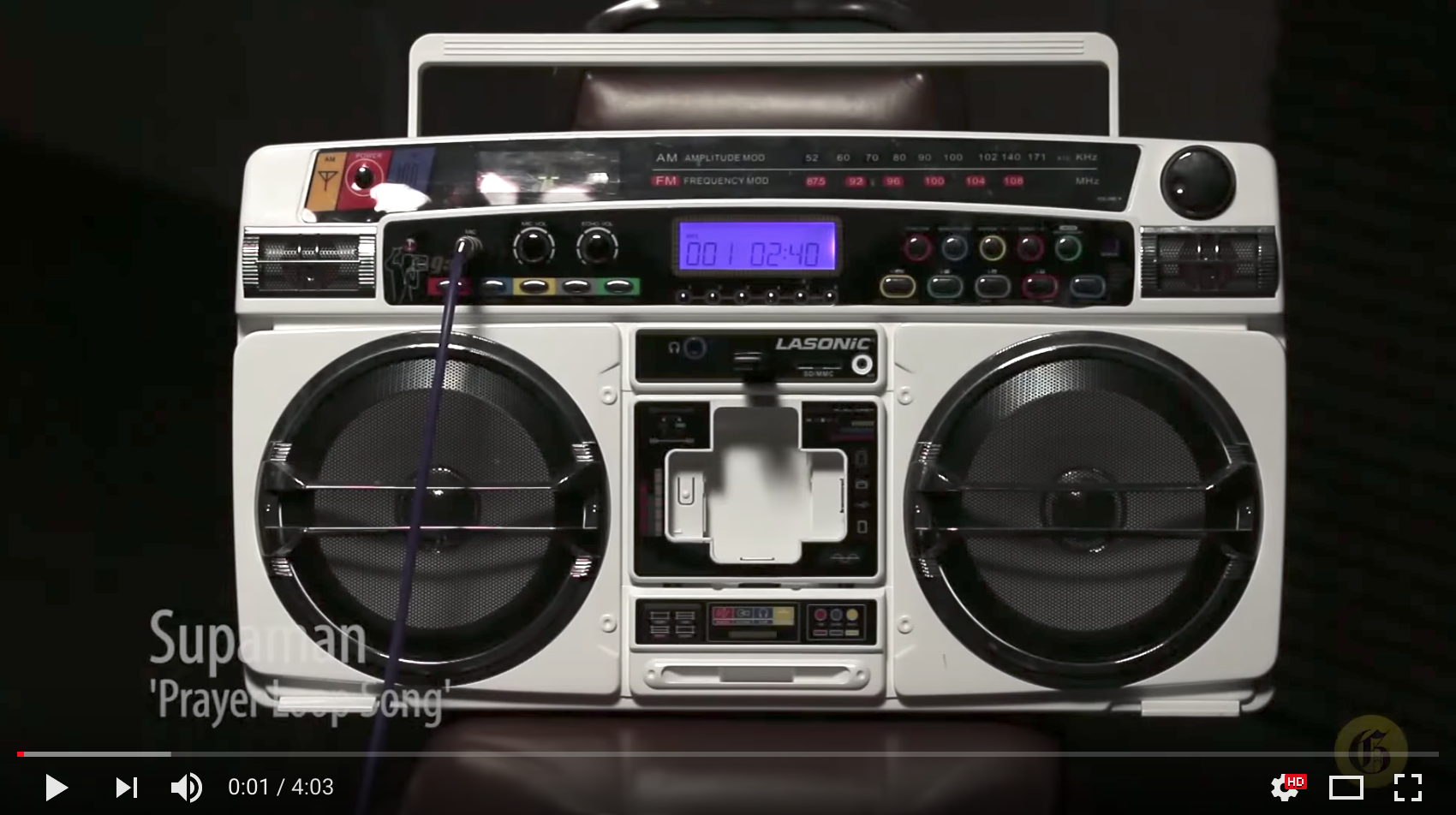 Warnock
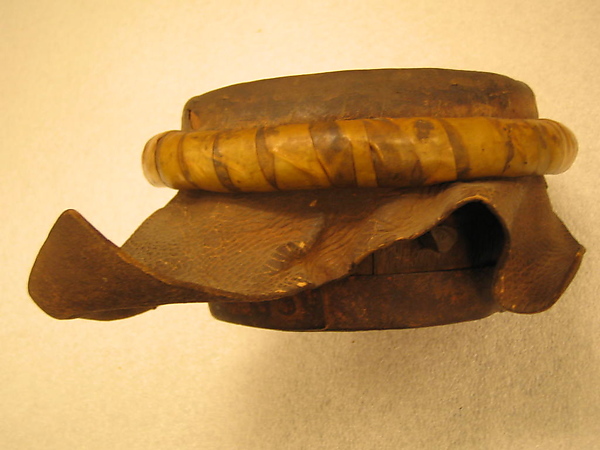 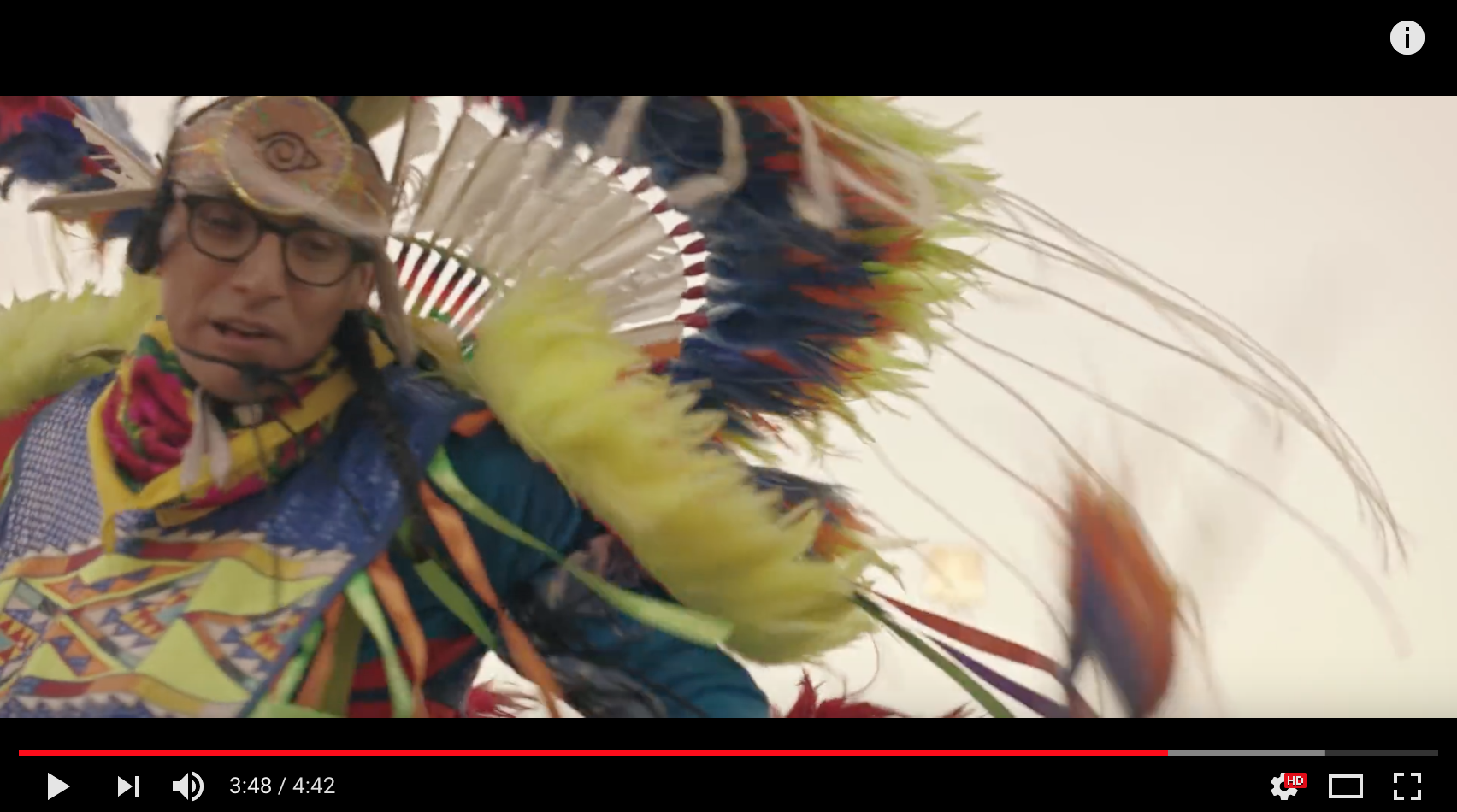 Marciniak
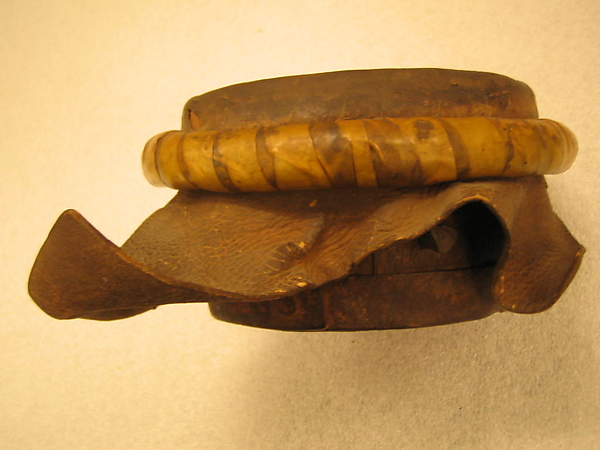 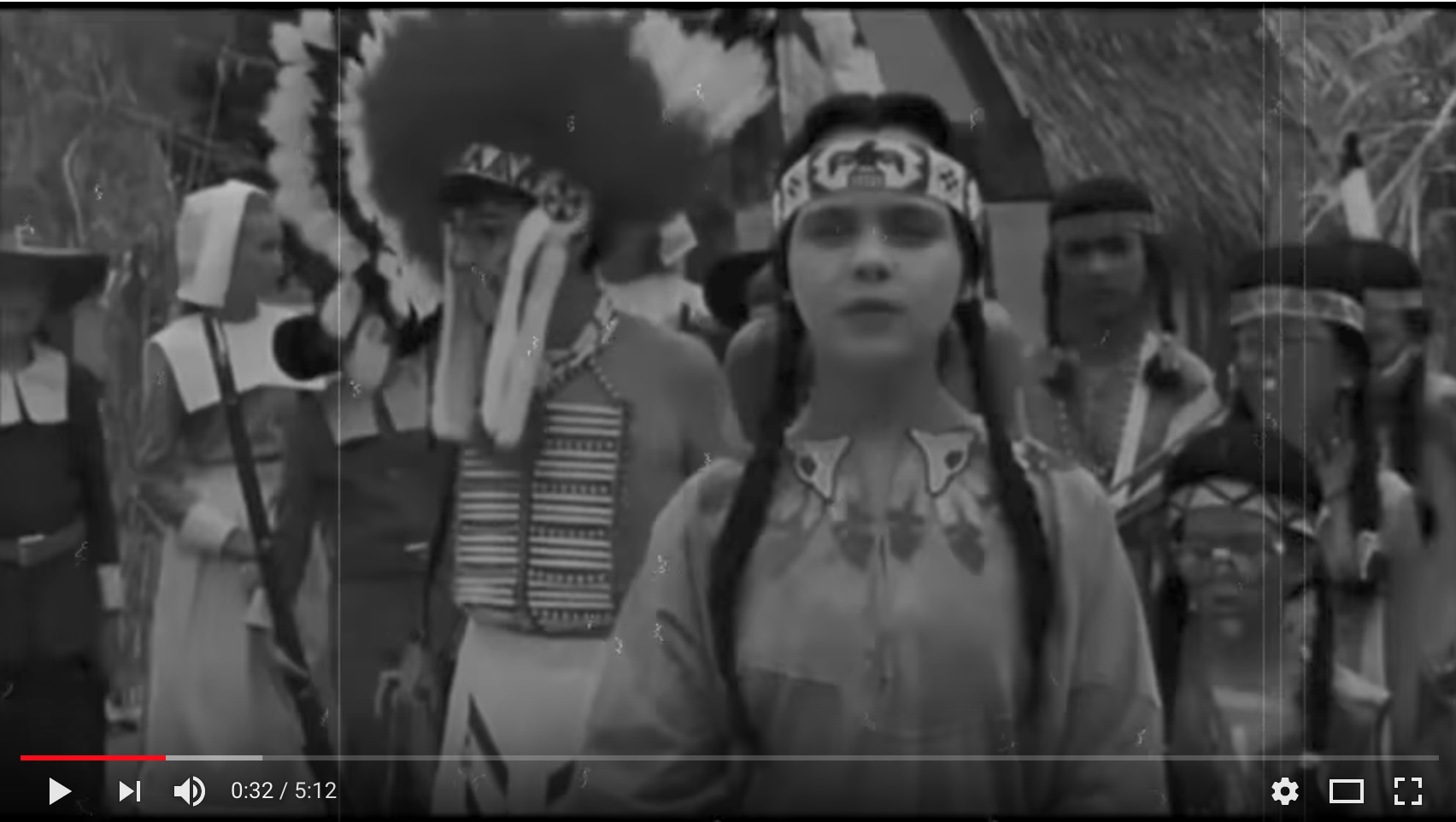 Brennan
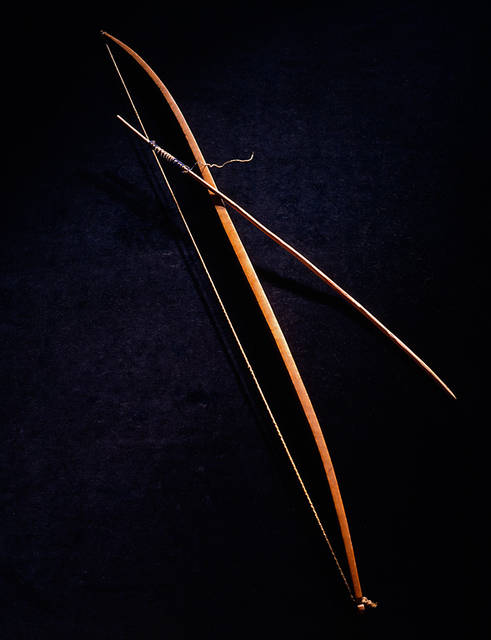 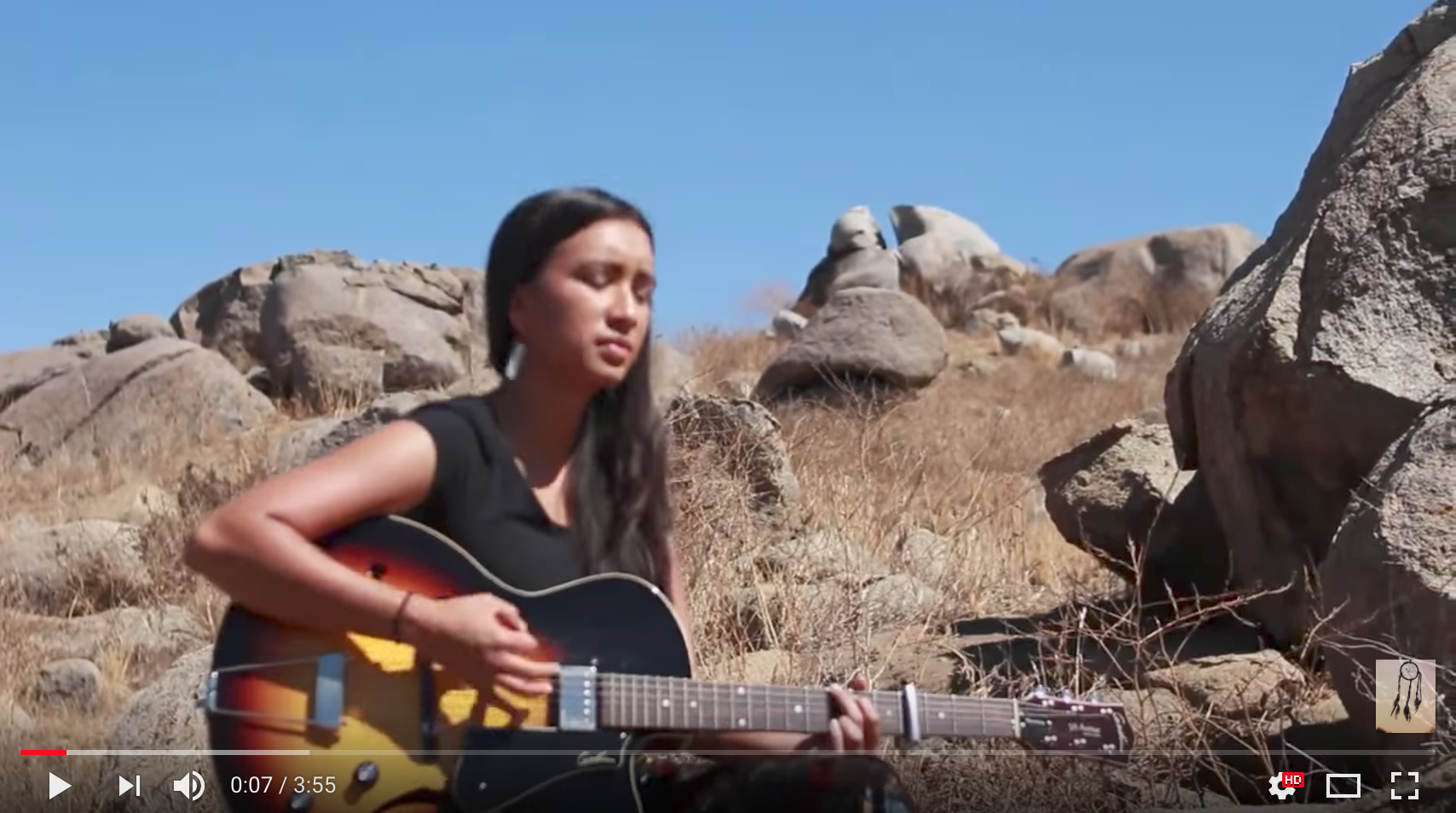 https://www.youtube.com/watch?v=XCZlxUFjSic